National Trade 
		Facilitation Committee
		Government of Montenegro
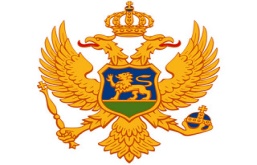 National Trade Facilitation Committee 
 - Montenegro -
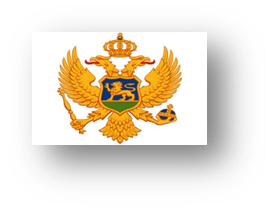 Snežana Vujanović Secretary of the NTFCMinistry of Finance
National Trade 
		Facilitation Committee
		Government of Montenegro
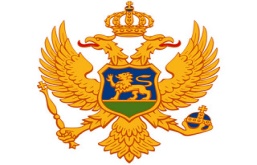 NTFC - Chronology of Establishment
By May,    2015
National self-assesment conducted;
NTFC formally established;
Co-chairing principle introduced – MoF & MoE;
By October, 2015
Work plan to make the NTFC fully functional developed; 
Rules of Procedure adopted;
The Right membership identified and secured;
By June, 2017
NTFC scope of work broaden: TFA + other TF related measures;
Mandate for the TF Strategy secured; 
Private sector participation increased;
By March, 2018
Draft TF Strategy & AP prepared and aligned at the NTFC level;
Monitoring mechanism for TF reform developed;
TF Strategy and AP adopted by the Government - March, 29th;
By October, 2019
New Co-Chairs welcomed;
Membership refreshed;
The Report on the Strategy implementation in progress…
National Trade 
		Facilitation Committee
		Government of Montenegro
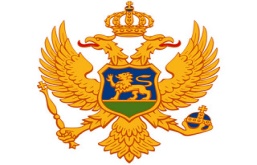 NTFC – ToR
OBJECTIVES

Facilitate implementation of TF measures; 
Facilitate domestic coordination;   
Public- private cooperation; 
Regulatory objectives; 
Mobilize and coordinate donor support;
Transparency and awareness raising;   
National TF focal point.
FUNCTIONING  

Shall meet whenever it deems it necessary, but at least twice a year;
May set up specialized permanent and ad hoc working groups;
Reports annually to the Government; 
Has its permanent Secretariat.
FUNDING

Operational costs of the NTFC shall be borne by individual members; 

Projects will be funded from the national budget and donor support.
National Trade 
		Facilitation Committee
		Government of Montenegro
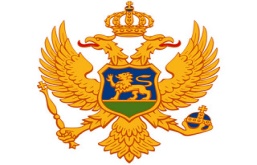 National Trade Facilitation Committee
KEY INSTITUTIONS:
Governance:
Ministry of Finance & Ministry of Economy
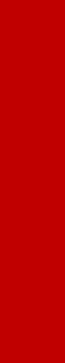 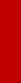 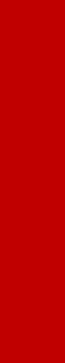 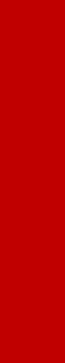 Ministries:

Ministry of Agriculture;
Ministry of Public Administration;
Ministry of Transport and Maritime Affairs;
Ministry of Foreign Affairs.
Implementing Agencies:

Customs Administration;
Administration for Food Safety, Phyto and Vet. Affairs;
Border Police;
Agency for Nature and Environmental Protection;
Agency for Medicine and Medical Devices.
Private Sector:

Chamber of  Economy;
Association of Traders;
Association of Freightforwarders;
Association od SMEs and Entrepreneurs;
Montenegro Business Alliance;
Union of Employers.
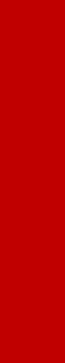 National Trade 
		Facilitation Committee
		Government of Montenegro
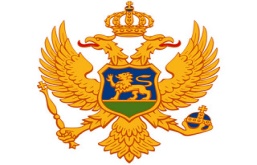 ECONOMIC REFORM PROGRAM 



TRADE FACILITATION STRATEGY
2018 – 2022
http://www.gov.me/en/homepage/Montenegro_Economic_Reform_Programme/
http://www.mf.gov.me/en/library/Strategic_document
5
National Trade 
		Facilitation Committee
		Government of Montenegro
National Trade 
		Facilitation Committee
		Government of Montenegro
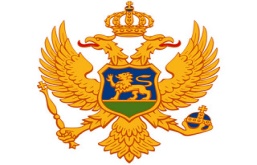 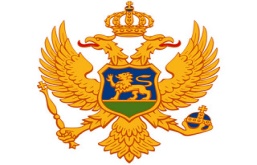 TF Strategy structure:
Economic Reform Program
Reducing obstacles to economic growth and strengthening overall country‘s competitiveness
TFS Strategic Goal
Reduce time for clearance by 50% and costs by 20% to increase competitiveness
3-10 Activities each
17 Mesures
5 Operational goals
Institutions, deadlines, 
financing, outputs
KPIs
KPIs
6
6
National Trade 
		Facilitation Committee
		Government of Montenegro
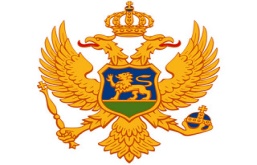 National Trade 
		Facilitation Committee
		Government of Montenegro
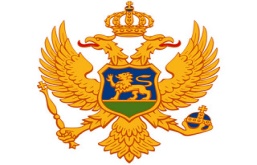 PROJECTS supported by DONOR PARTNERS
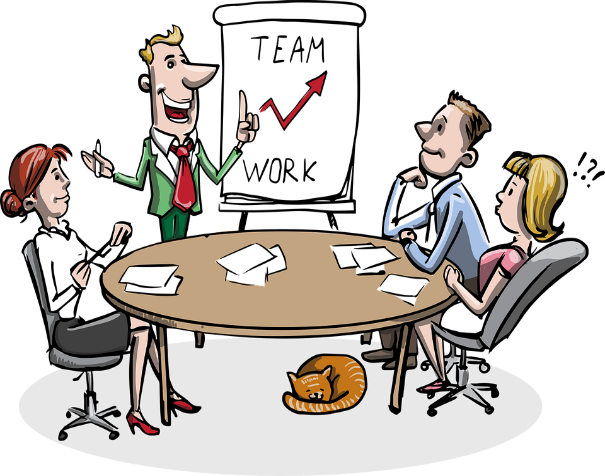 NTFC
New Computerized Transit System – NCTS;
http://www.upravacarina.gov.me/vijesti/196093/spediterima-predstavljene-projektne-aktivnosti-Upave-carina.html
Express Shipments – GIZ & DHL;
http://www.upravacarina.gov.me/vijesti/209077/SAOPsTENJE-U-Berlinu-odrzan-forum-na-visokom-nivou-na-temu-Preispitivanje-trgovinskih-olaksica.html
2
National Trade 
		Facilitation Committee
		Government of Montenegro
NTFC support;
http://www.mif.gov.me/organizacija/porezi-i-carine/169853/SAOPsTENJE-Osnivanje-Nacionalnog-komiteta-za-trgovinske-olaksice-Naucene-lekcije-iz-Crne-Gore.html
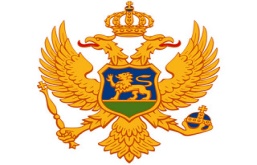 1
EU
WBG (IFC) - TFSP
CEFTA project to support facilitation of trade between CEFTA parties – GIZ & ITC;  
http://cefta.int/event/6-april-2017-belgrade-kick-off-on-eu-funded-project-to-support-facilitation-of-trade-between-cefta-parties/
PROJECTS & TACB supported by DONOR PARTNERS
RM, PCC, Simplified procedures;
http://pubdocs.worldbank.org/en/425551499436097201/1708846-TFSP-Brochure-Single.pdf
Time Release Study.
http://www.upravacarina.gov.me/en/sections/current-activities/180691/Time-Release-Study.html?alphabet=lat
A
B
C
Other TACB support by: WTO, WCO, UNCTAD, USAID, OECD, etc….
National Trade 
		Facilitation Committee
		Government of Montenegro
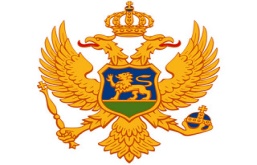 NEXT….
NEW CUSTOMS LAW !!!
National Trade 
		Facilitation Committee
		Government of Montenegro
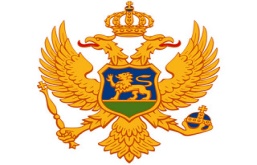 Thank you for your attention !!!

		 		
		
		
		Snezana Vujanovic
 
		Secretary of the National Trade 
		Facilitation Committee             
		Ministry of Finance, Montenegro
		snezana.vujanovic@mif.gov.me
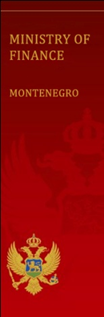 11